Mesafe sensöRü
MESAFE SENSÖRÜ ne iİşe YARAR? i
Hc-Sr04 ultrasonik mesafe sensörü Arduino geliştiricileri arasında en popüler olan uzaklık sensörüdür. 4 metreye kadar uzaklıkları ölçebileceğiniz bu sensör 5V ile çalışmaktadır. 15mA akım çeken bu sensör ses dalgalarının gidip gelme süresini ölçerek mesafeyi ölçme prensibi ile çalışır.
HC-SR04 MESAFESENSÖRÜ NASIL ÇALIŞIR?
Arduino ile mesafe ölçmek için piyasada bir çok farklı özellikte mesafe sensörleri satılmaktadır. HC-SR04 ultrasonik mesafe sensörü bu sensörlerden en uygun fiyatlısı olması nedeniyle bir çok arduino projesinde kullanılmaktadır.
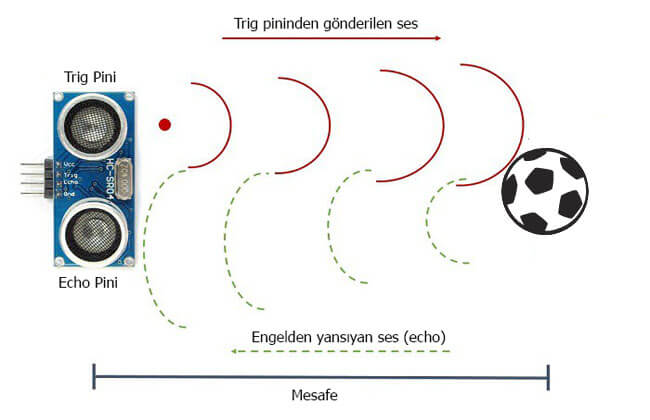 Ultrasonik mesafe sensörü datasheetinde belirtilen bilgiye göre 2 cm’den 400 cm’ye (4 metre) ölçüm yapabilmektedir.
Arduino ile mesafe ölçümü yaparken, engelden kaçan robot yaparken veya arduino park sensörü uygulaması yaparken HC-SR04 ultrasonik mesafe sensörü kullanılır.
MESAFE SENSÖRÜ ARDUiNO BAĞLANTISI NASIL YAPILIR?
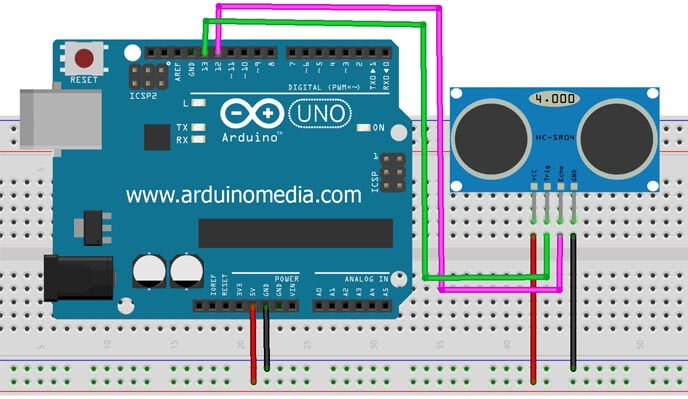 Şemayı incelediğimizde;
mesafe sensörü VCC pini arduino 5V pinine,
GND pini arduino GND pinine,
Trig pini arduino 13 numaralı pine,Echo pini arduino 12 numaralı pine bağlanmıştır.
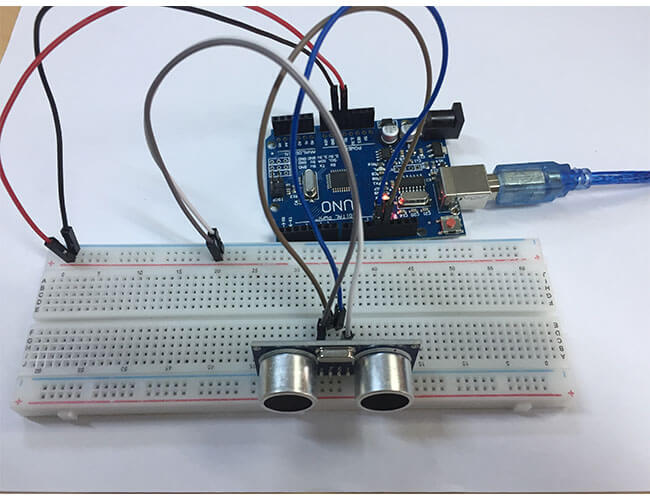 MESAFE SENSÖRÜ KULLANIM ALANLARI
Son derece hassas mesafe ölçümlerinde kullanılabilir. Optik ışınlar, sistem işlemlerinde normal akış bozulmadan işlem gerçekleştirme, pipet uçları veya filtrelerin varlığını doğrulamak için kullanılır.
HAZIRLAYAN: Halit Ensar YILDIZ